FitSM Overview
This work has been funded by the European Commission. It is licensed under a Creative Commons Attribution-ShareAlike 4.0 International License.
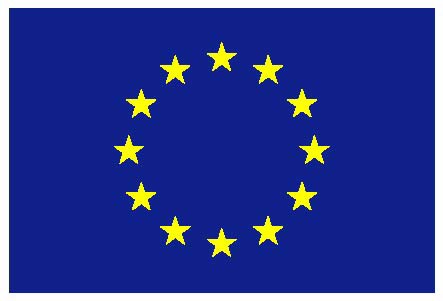 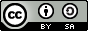 1
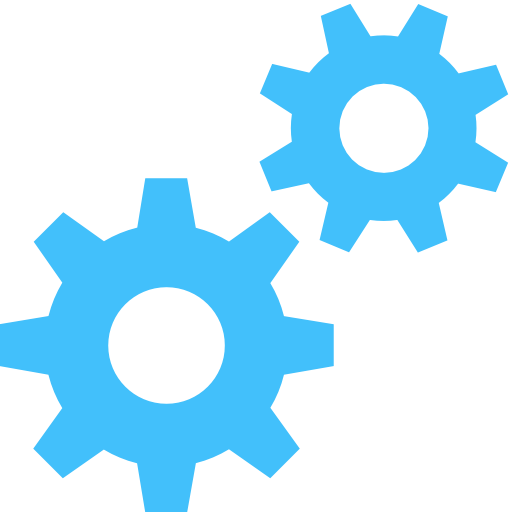 What is IT Service Management?
2
What is ITSM?
ITSM
Background
IT Service Management (ITSM) is …
… a structured way to set up, launch, operate and manage IT services
… a conceptual structure for organizational processes and procedures
… a checklist to make sure you are doing things repeatably, predictably, efficiently
ITSM is not …
… changing everything you do to use a management-speak handbook
… buying a tool
… marketing
3
Why ITSM?
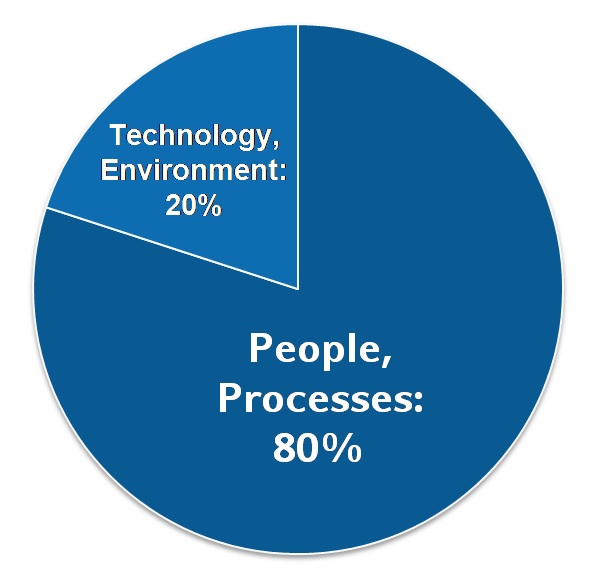 ITSM
Background
About 80% of all service outages originate from “people and process issues”
Duration of outages and degradations significantly dependent on non-technical factors
IT Service Management …
… aims at providing high quality IT services meeting customers’ and users’ expectations …
… by defining and installing management processes covering all aspects of managing the service lifecycle:
Planning
Roll-out and delivery
Operational support
Changing and improving
Reasons for service outages
[Gartner, 2001]
4
ITSM: Success factors
ITSM
Background
Typical tools for service management:
Workflow support tool
(Trouble) ticket tool
Wiki
Excel sheets
Word templates
…
Typical service management processes:
Incident management
Change management
Service portfolio management
Service level management
Capacity management
Information security management
…
5
ITSM: 5 key facts
ITSM
Background
ITSM means: Alignment of IT service operations to the customers' needs.
ITSM means: A process approach in delivering and supporting IT services.
ITSM supports a consistent terminology, avoiding bad communication and lack of understanding.
ITSM requires the provider to understand the requirements of its customers.
There are various frameworks and standards providing guidance around ITSM.
6
ITSM: Federation challenges
Traditional service management practices …
assume single central control over all service management processes by the service provider
hardly address collaborative approaches to service delivery
As a result: Applying service management in federated environments may be more difficult, and not all concepts / ideas will work
The FitSM approach meets these needs:
Lightweight set of requirements
No requirements based on unrealistic assumptions
Concrete implementation guidance
7
Common problem statements regarding traditional ITSM in academia/research
“ITSM is way too complicated“ 
“It costs too much, we don‘t have the resources“
“Our environments and organisations are different“
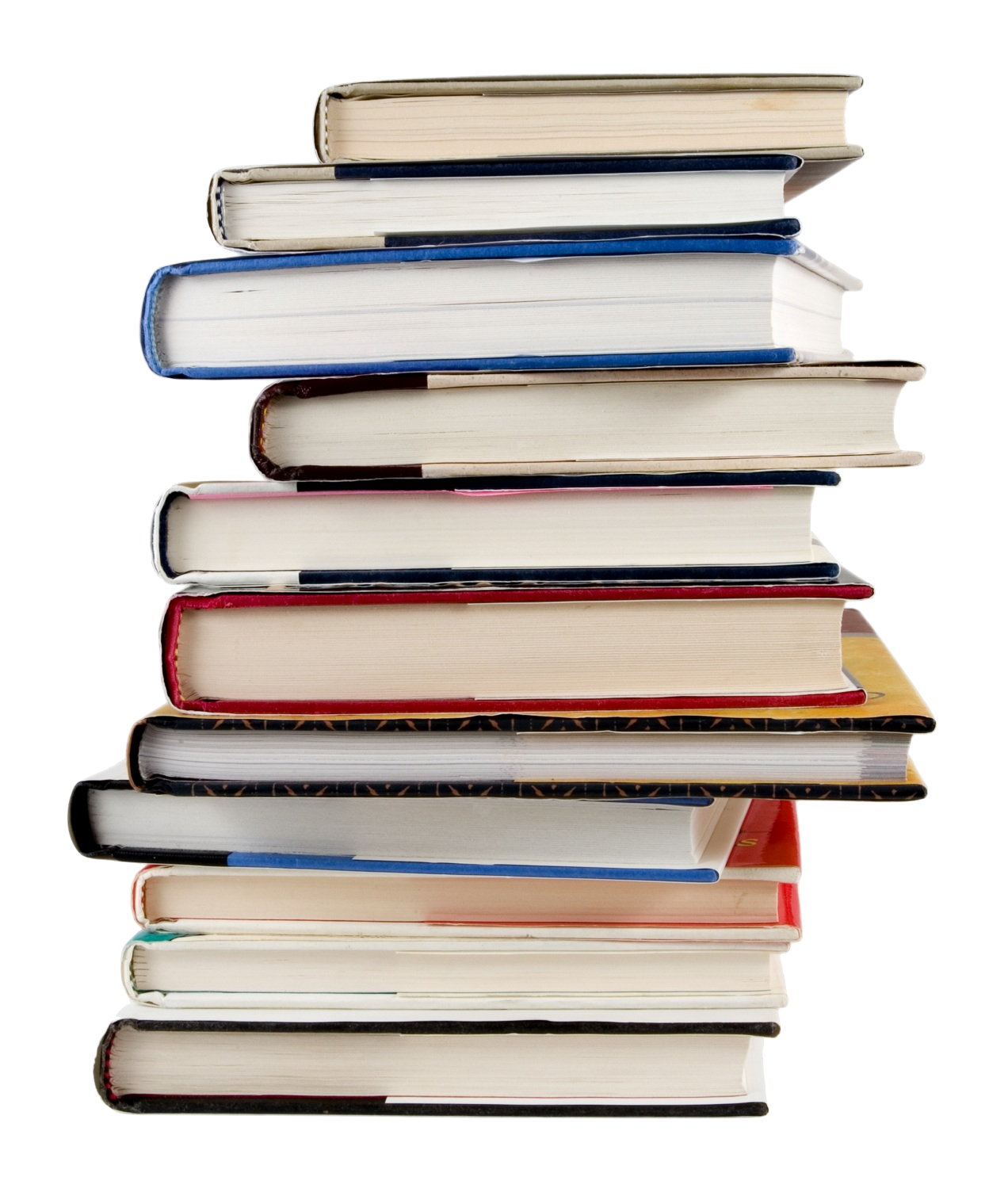 ITIL
“Too much effort
for the benefits
it brings”
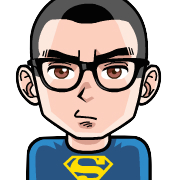 COBIT
ISO20K
“Too far away, not for
our community”
8
Third way for ITSM
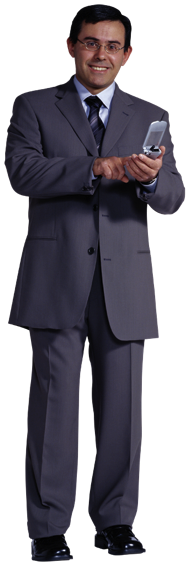 ‘Full’ commercial ITSM
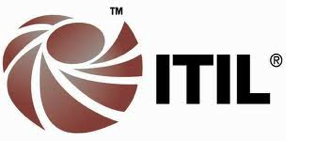 FitSM Solution
Less unfamiliar
More achievable
More suitable
Path to ‘full’ ITSM
Freely available
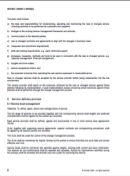 ISO/IEC 20000
No/little formal ITSM
9
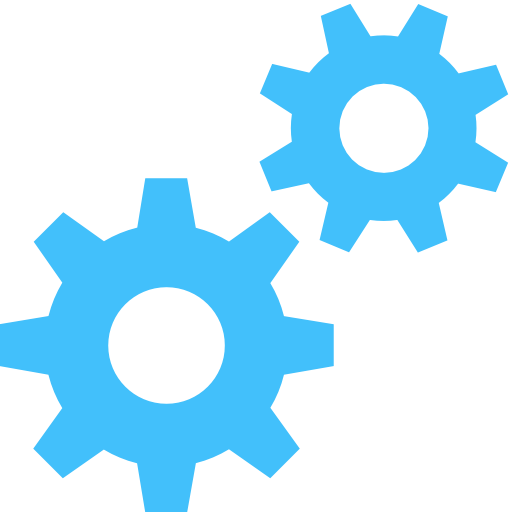 What is FitSM?
10
What is FitSM?
“FitSM is a pragmatic, lightweight and achievable standard for IT service management. It is modular and provides requirements as well as practical ITSM implementation guidance.”

FitSM can be described as…
Lightweight
Easy to understand
Freely available
Highly compatible
www.fitsm.eu
11
FitSM parts, structure and processes
12
FitSM parts
FitSM-0
Overview & vocabulary
Terminology
FitSM-1
Requirements
Requirements
FitSM-2
Objectives and activities
FitSM-3
Role model
Support & Guidance
FitSM-4
Selected templates and samples
FitSM-5
Selected implementation guides
FitSM-6
Maturity and capability assess-ment scheme
13
Available on www.fitsm.eu
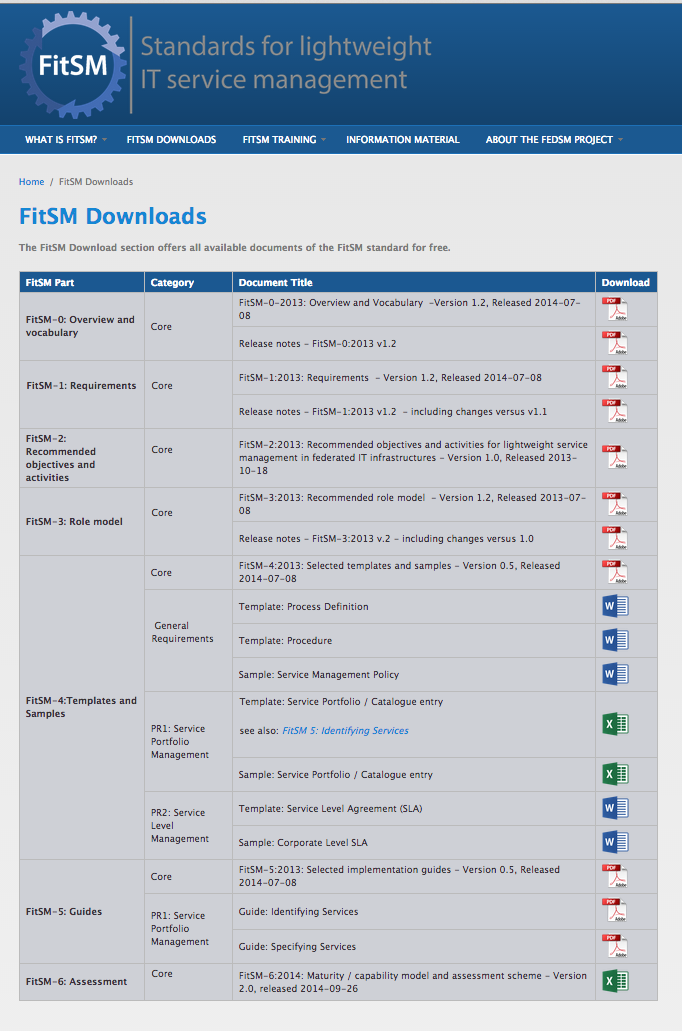 FitSM-0 (.pdf)
FitSM-1 (.pdf)
FitSM-2 (.pdf)
FitSM-3 (.pdf)
FitSM-4, -5
4 Templates (.doc, .xls)
3 Samples (.doc, .xls)
2 Guides (.pdf)
FitSM-6 (.xls)
Much more to come!!
14
[Speaker Notes: More templates, samples and guides are being prepared.

Clients driving priorities as well!]
FitSM: ITSM process framework
Service portfolio management (SPM)
Service level management (SLM)
Service reporting management (SRM)
Service availability & continuity management (SACM)
Capacity management (CAPM)
Information security management (ISM)
Customer relationship management (CRM)
Supplier relationship management (SUPPM)
Incident & service request management (ISRM)
Problem management (PM)
Configuration management (CONFM)
Change management (CHM)
Release & deployment management (RDM)
Continual service improvement management (CSI)
Core management processes for any IT service
15
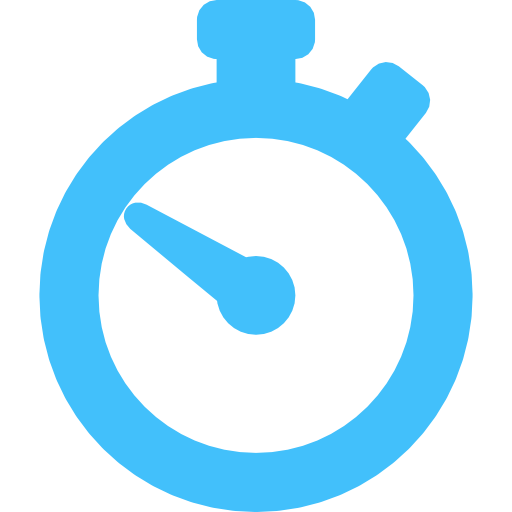 Easy and effective
16
FitSM in practice
What do I need
to achieve?
How to do it, what to write
Parts 0,1
Terms, requirements
Parts 4, 5
Template
Guide
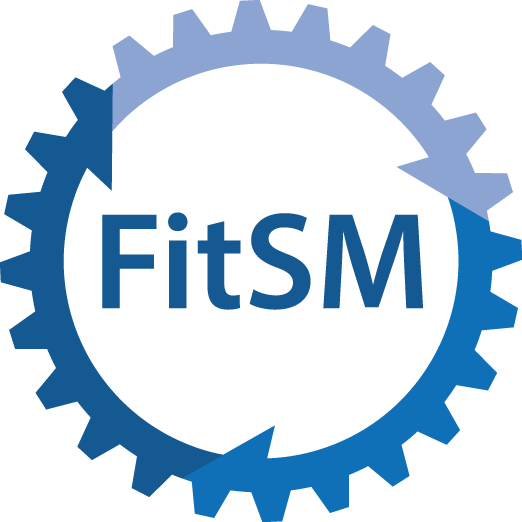 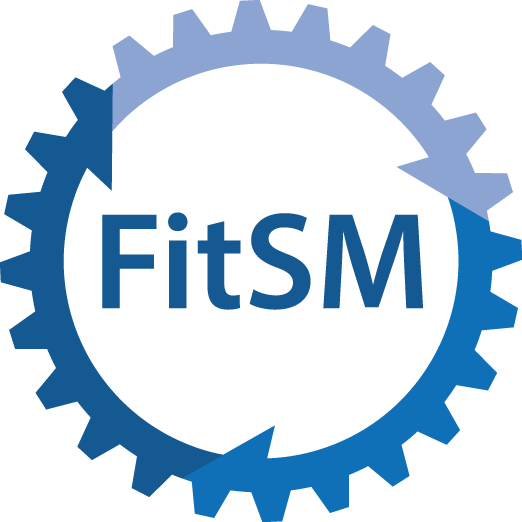 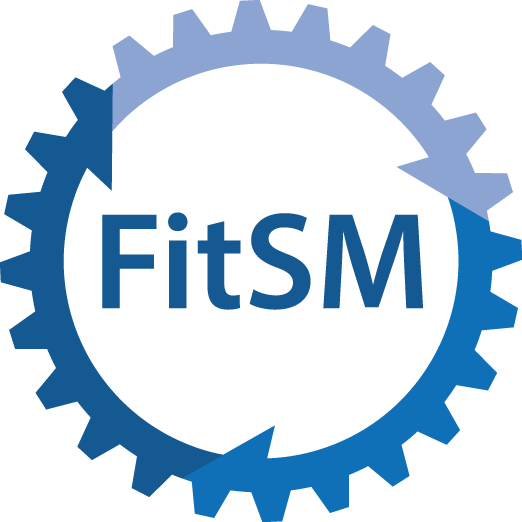 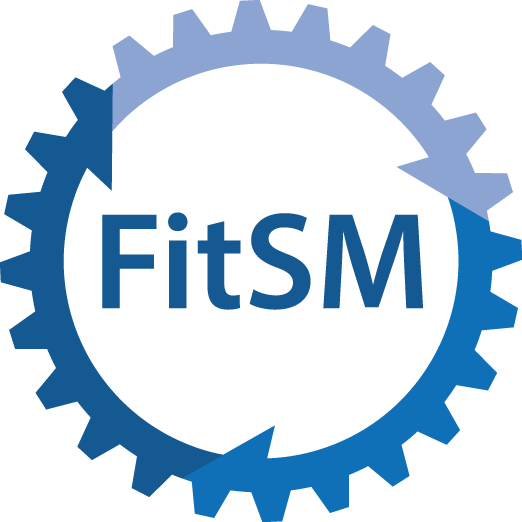 Part 6
Assessment
tool
Parts 2, 3
Activities, Roles
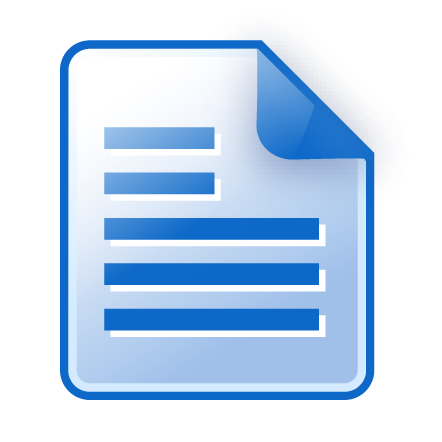 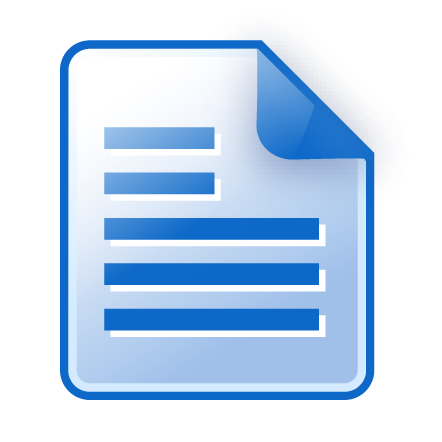 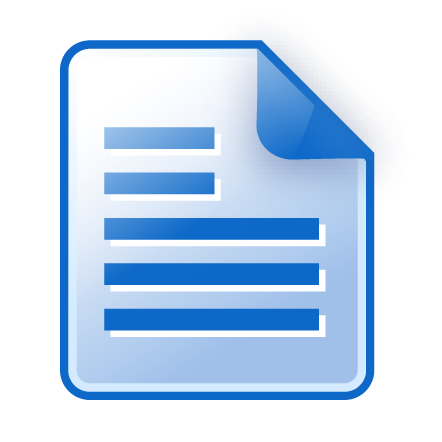 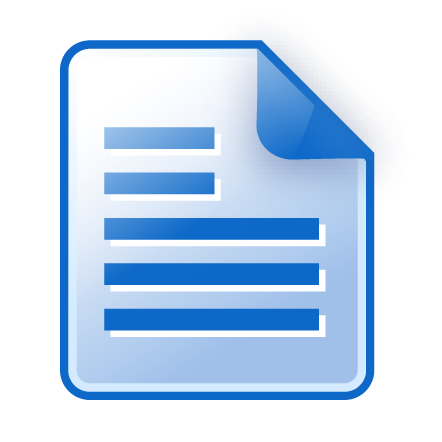 Where to start, assess current status
Who, exactly what to do?
17
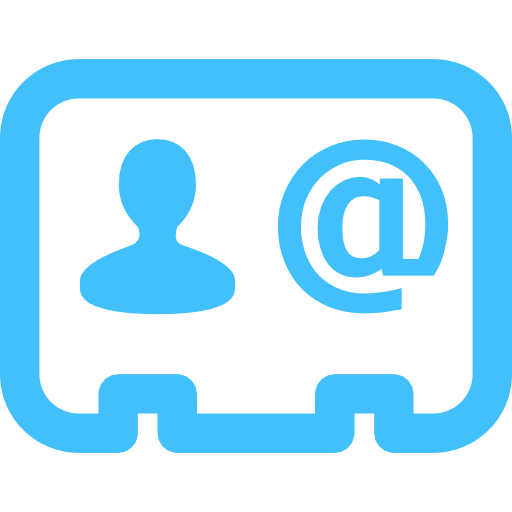 Accessible
18
FitSM Licensing
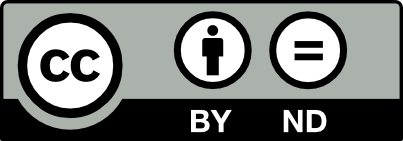 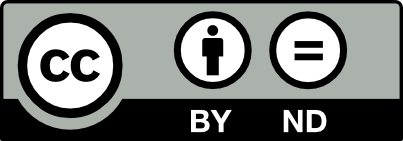 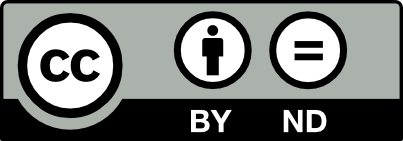 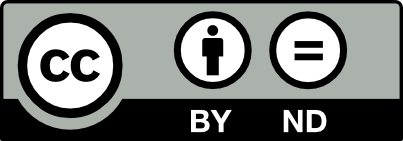 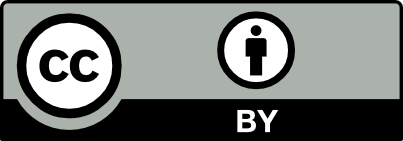 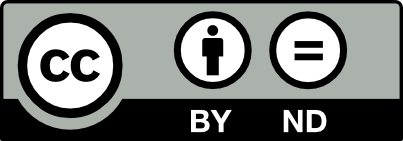 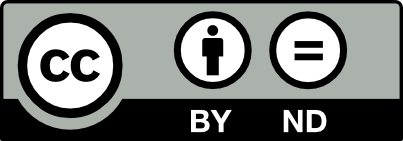 19
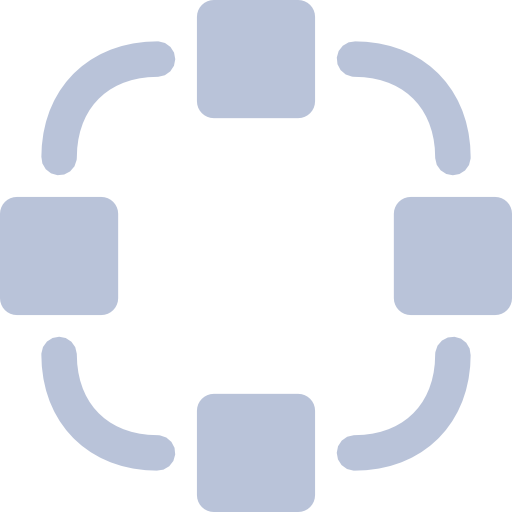 Compatible to existing standards
20
Related standards and frameworks
ISO/IEC 27000
ISO 9000
ISO/IEC 20000
FitSM
ITIL®
Legend
Quality Management
standard
IT Management Framework
COBIT
Software engineeringmaturity model
CMMI
adaption of concepts
21
ITIL, ISO/IEC 20000, COBIT
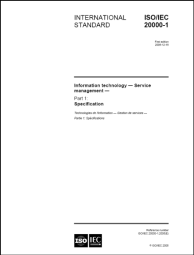 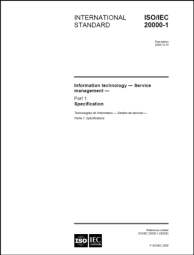 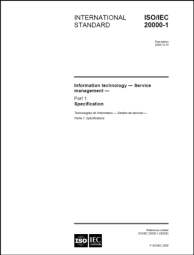 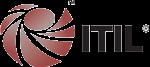 ISO/IEC 20000
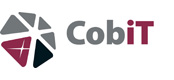 22
ISO 9000, ISO/IEC 27000, CMMI
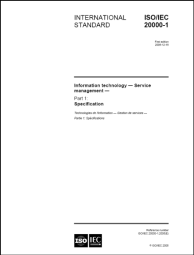 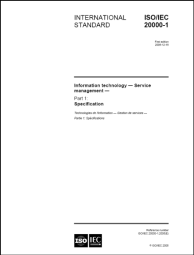 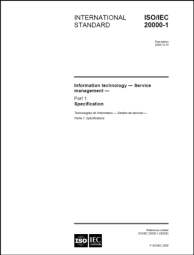 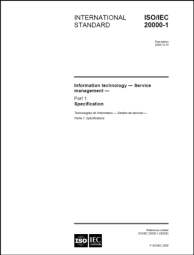 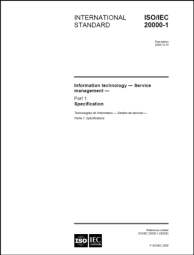 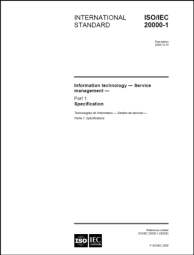 ISO 9000
ISO/IEC 27000
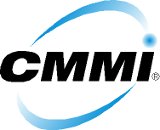 23
FitSM, ISO/IEC 20000 and ITIL
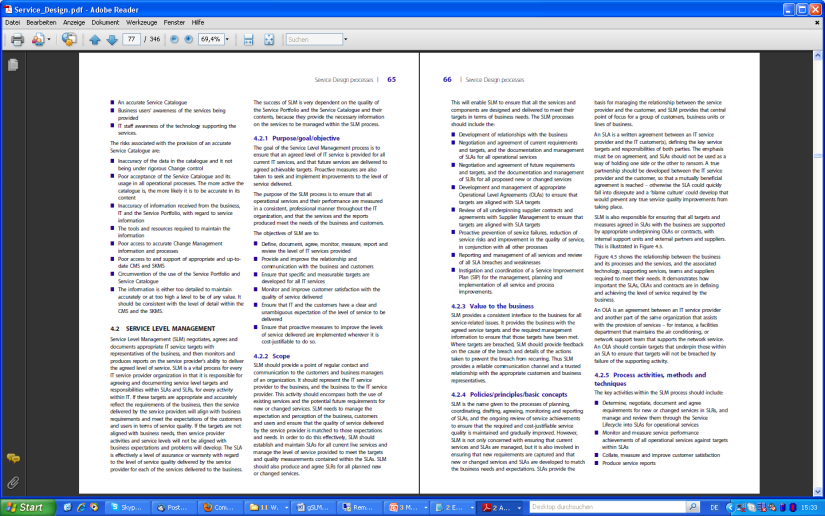 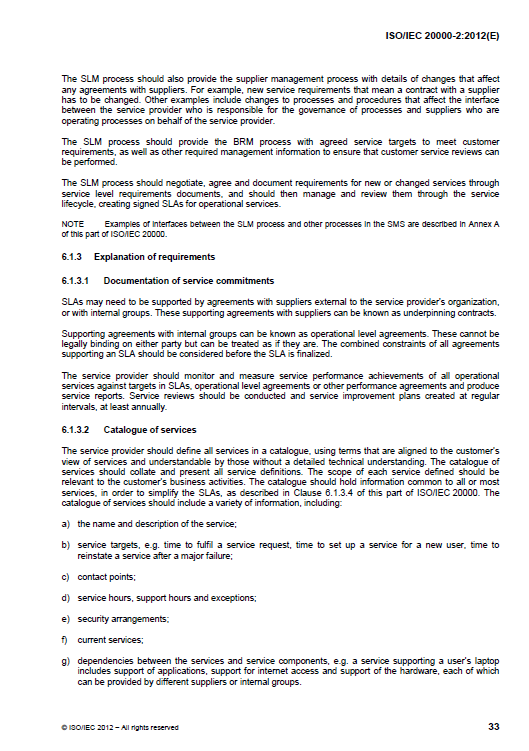 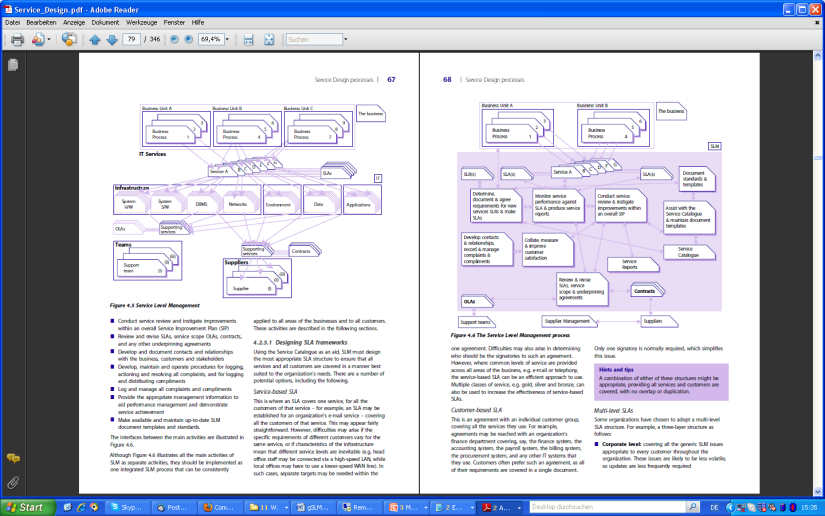 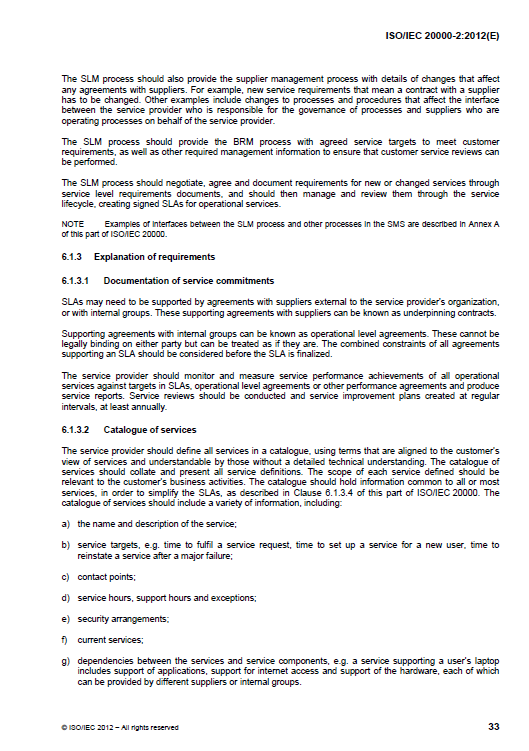 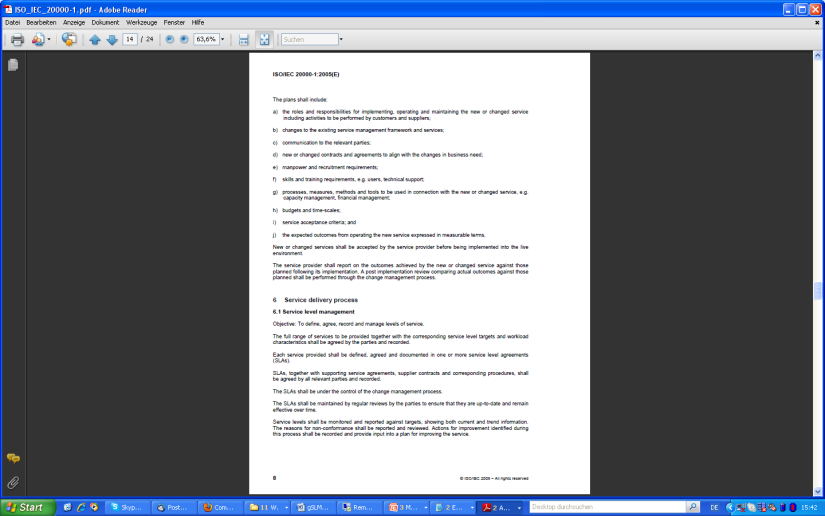 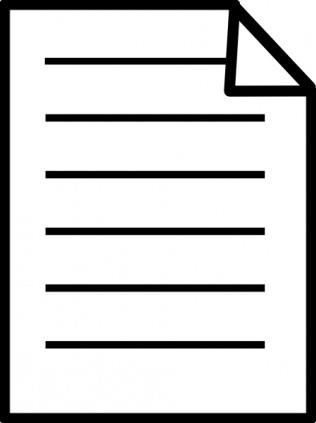 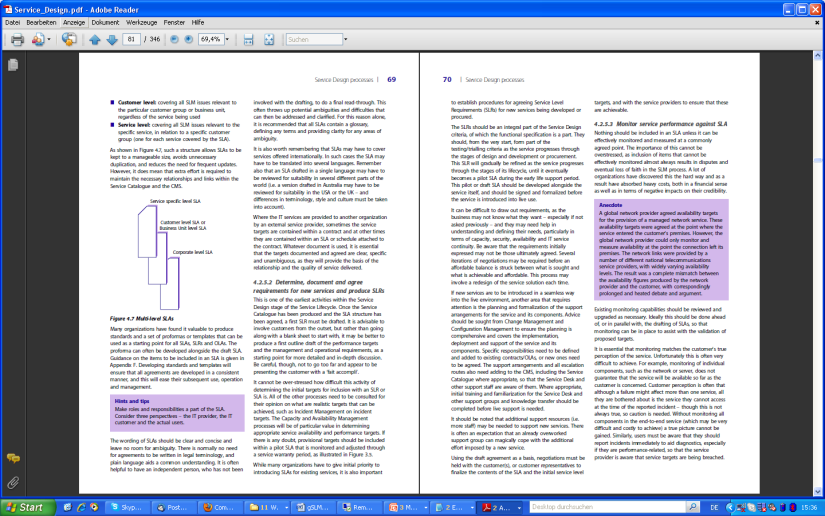 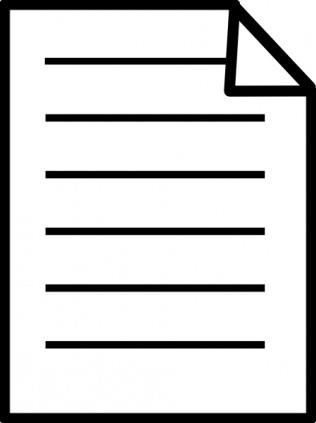 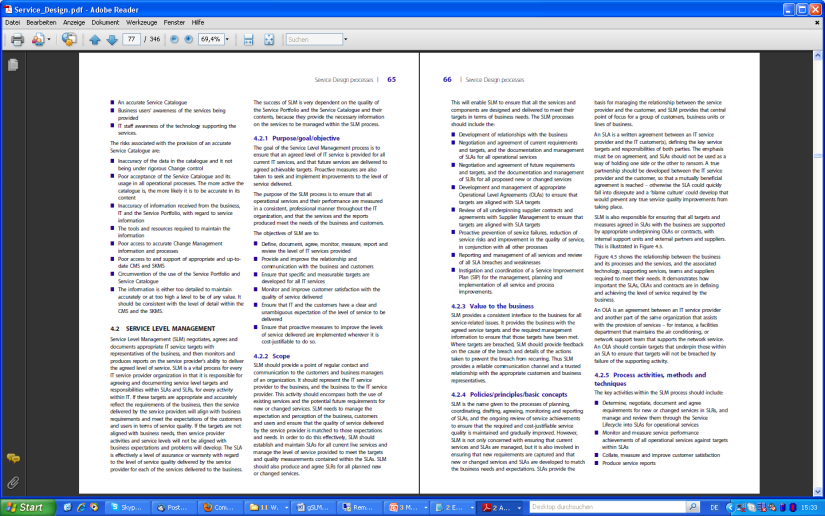 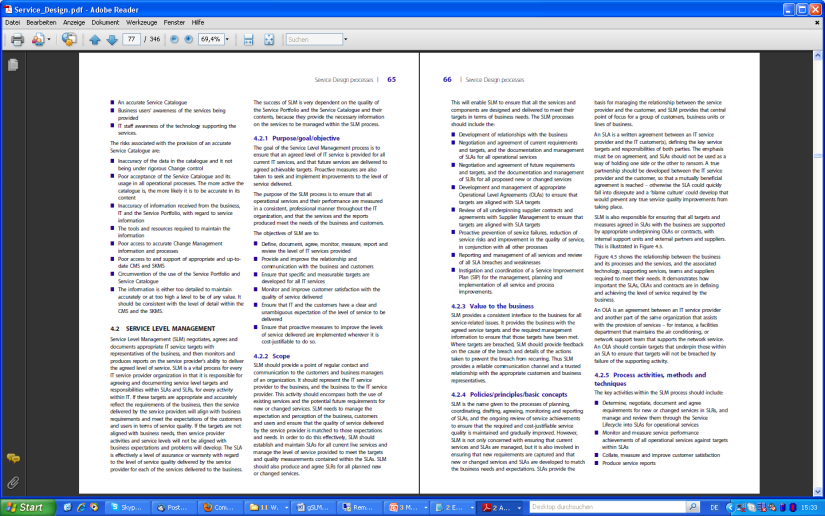 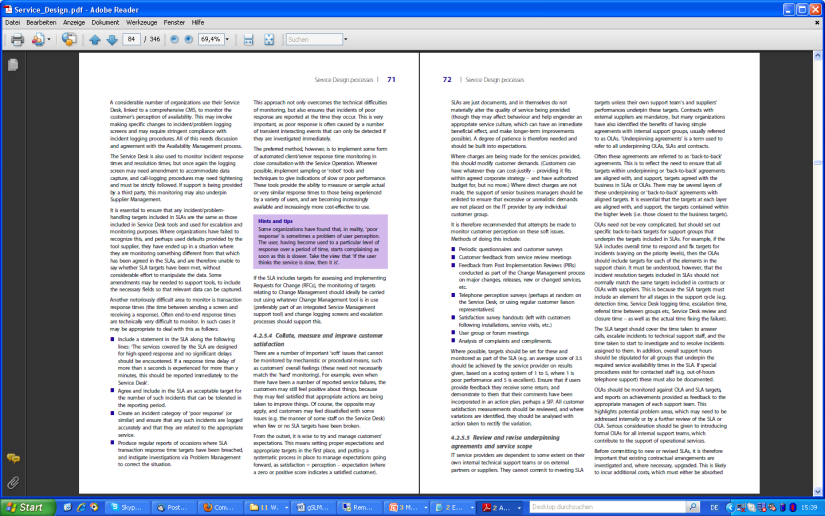 ISO/IEC 20000
 136 pages (3 core documents)
 26 pages of requirements (part 1)
FitSM
 38 pages (4 core documents)
 9 pages of requirements (part 1)
ITIL (good practices)
 About 2,000 pages (5 core books)
 No requirements
24
FitSM and ISO/IEC 20000 processes
Service Portfolio Management
(Design and transition of new or changed services)
Service Level Management
Service Reporting
FitSM
ISO/IEC 20000
Service Availability and Continuity Management
Capacity Management
Information Security Management
Budget & Accounting
Customer Relationship Mgmt
Business Relationship Mgmt
Supplier Relationship Management
Incident and Service Request Mgmt
Problem Management
Configuration Management
Change Management
Release and Deployment  Management
Continual Service Improvement
(Maintain and improve the SMS)
25
Comparison (our view)
FitSM does not replace one of the existing standards but complements them meaningfully, especially if getting started in an ITSM project
26
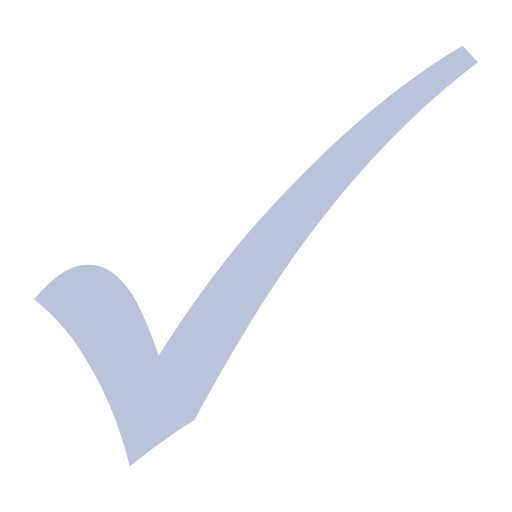 Easy and efficient qualification scheme
27
FitSM qualification program
Expert training in IT service management
2 days
2 days
2 days
Advanced training in
service planning and delivery
Advanced training in
service operation and control
Foundation training in IT service management
1 day
28
[Speaker Notes: Full training titles:
Expert training in IT service management according to FitSM
Advanced training in service planning and delivery according to FitSM
Advanced training in service operation and control according to FitSM
Foundation training in IT service management according to FitSM]
Certification byTÜV SÜD Examination Institute
TÜV SÜD Examination Institute
Experienced and well-established (E.g. one of the nine new examination institute for ITIL certifications)
Offering certifications for personnel worldwide (most business in Europe and India)
Owner of ISO/IEC 20000 training and qualification scheme
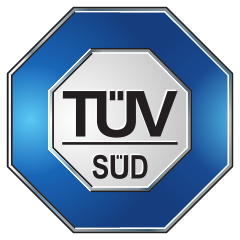 29
[Speaker Notes: TÜV has procedures for maintaining]
Some Trainings and Workshops
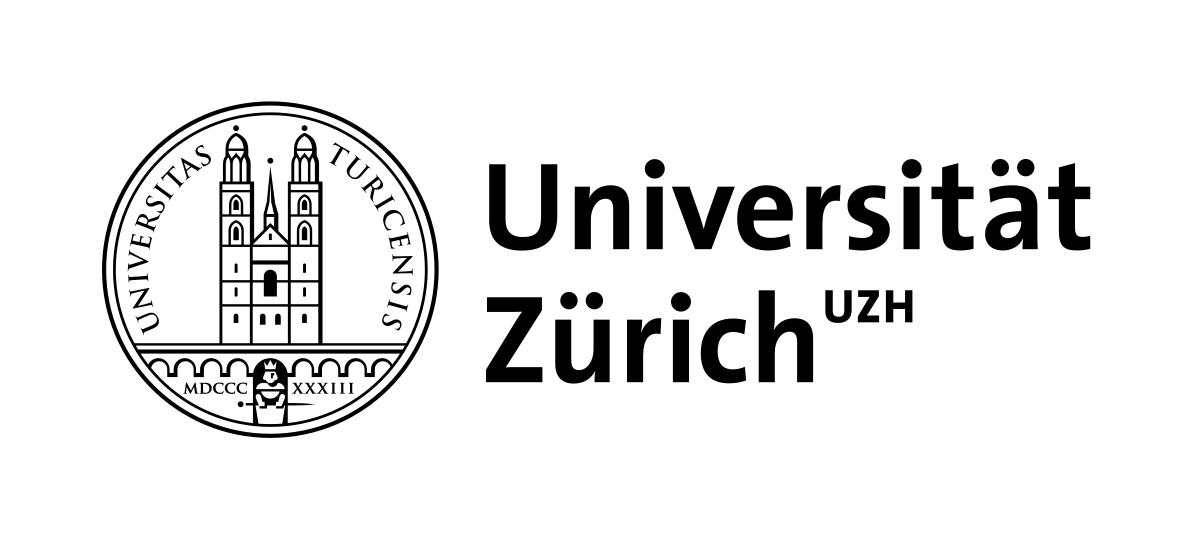 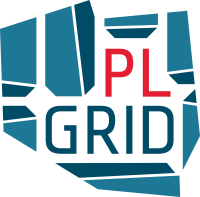 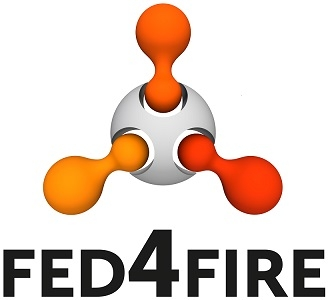 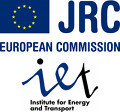 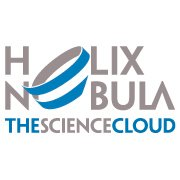 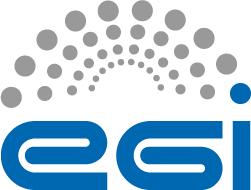 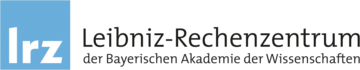 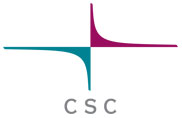 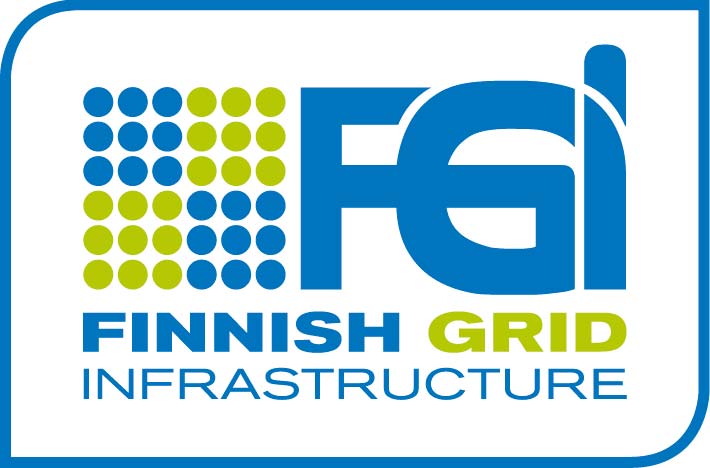 30
FitSM is a product of theFedSM Project
31
FitSM a product of the FedSM Project
FedSM: 3-year, FP7 project, funded by the European Commission
(1 Sept 2012 to 31 August 2015)

Increase maturity and effectiveness of (IT) Service Management in Federated e-Infrastructures by applying suitable good practices.
Consultants
Clients
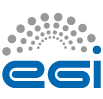 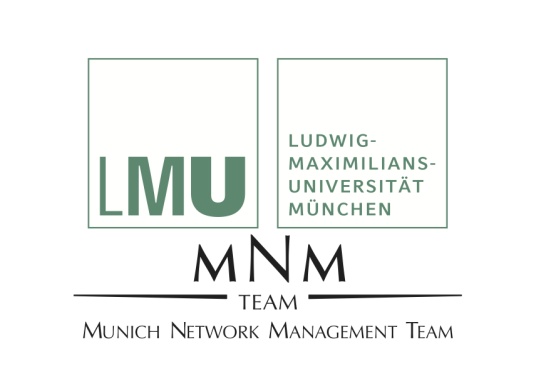 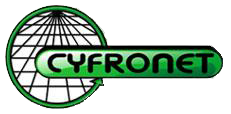 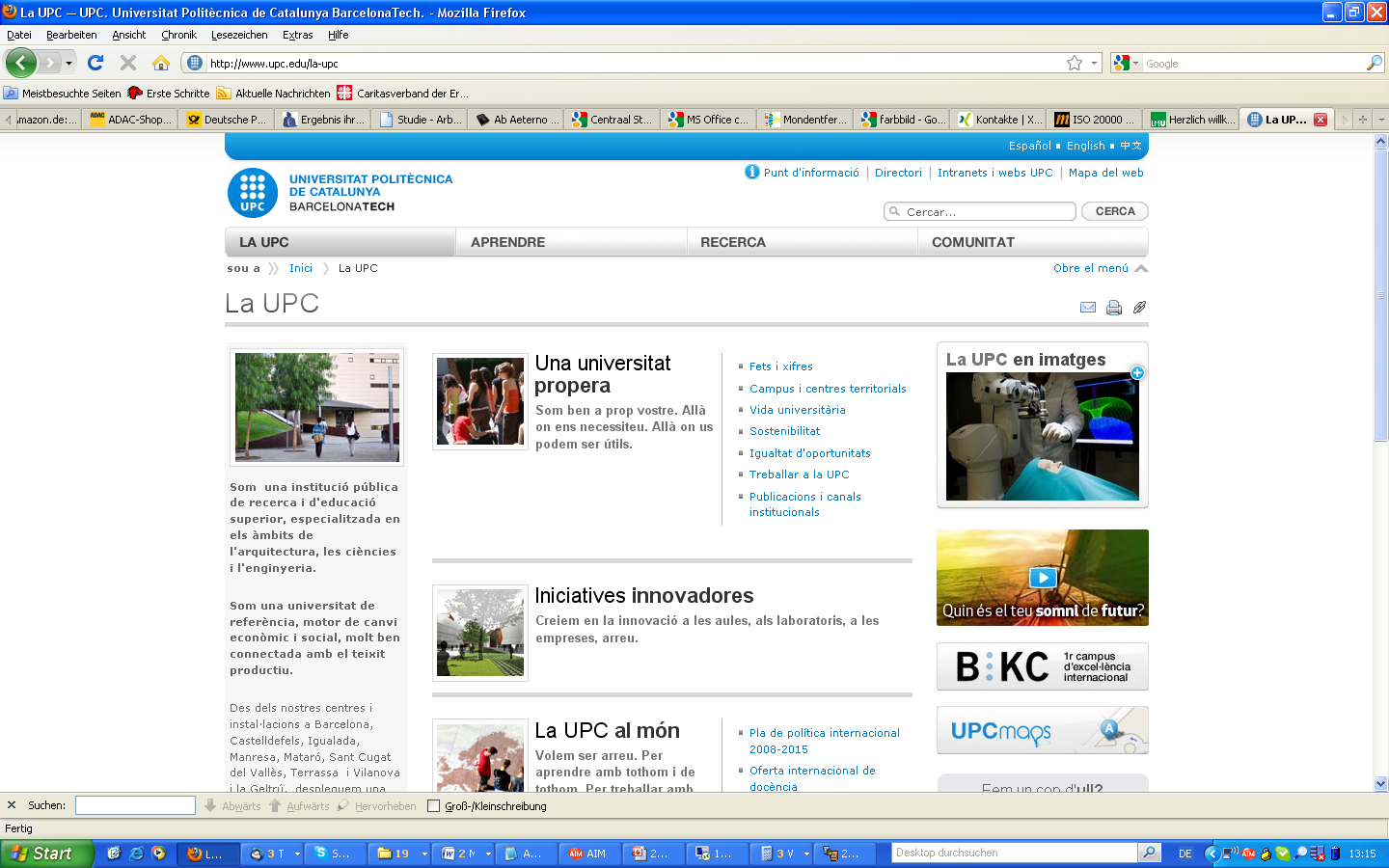 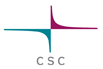 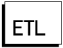 EMERGENCE TECH LTD.
32
[Speaker Notes: FedSM – full project title “Service Management in Federated e-Infrastructures” – is funded under the coordination and support action funding scheme 
something something FP7 EC … ….

Project duration: 36 months, from 1st September 2012 to 31st August 2015]
Wider applicability
It quickly became apparent that what was being created was extremely attractive for organisations well beyond e-Infrastructures
No lighter weight version of ITSM on the market
Applicable to any organisation providing IT services
All managers looking for better ways to plan and organize
All IT operations staff to improve efficiency and effectiveness
For growing organizations/companies
Research and academia now needing to manage IT services
ITIL trainers seeing future market
Attended FitSM train the trainer style course
33
Future is bright!
IT Education Management Organisation (ITEMO)
Taking stewardship of the FitSM standard and qualification scheme after project end
Certification scheme will be maintained by TÜV SÜD after end of project (non-exclusively)
Non-profit association; ca. 25 members
Mission: Maintain professional qualification schemes for IT Management 
e.g. SCRUM certification for personnel
FitSM authors are ITEMO members
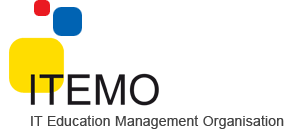 Training and consultancy can be offered commercially
34
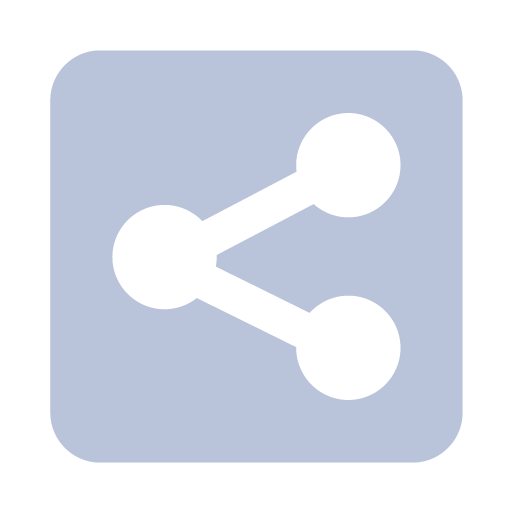 General information
35
Q&A and contact
All currently available documents of FitSM
www.fitsm.eu

If you have questions
If you have suggestions or criticism
If you implement parts of FitSM and find it useful
info@fitsm.eu
36
Icons Disclaimer
The icons used in this collection of slides can be found at: www.iconsdb.com and are freely available.
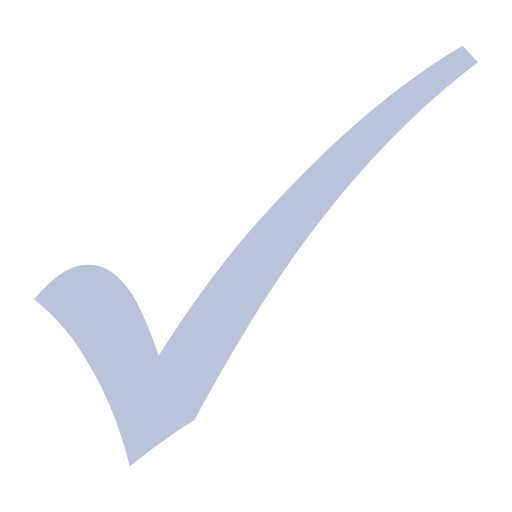 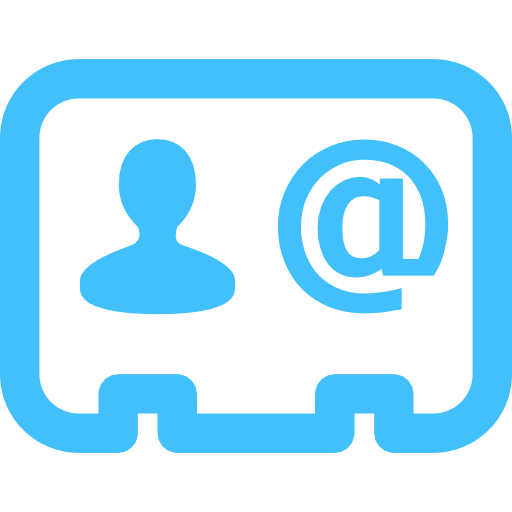 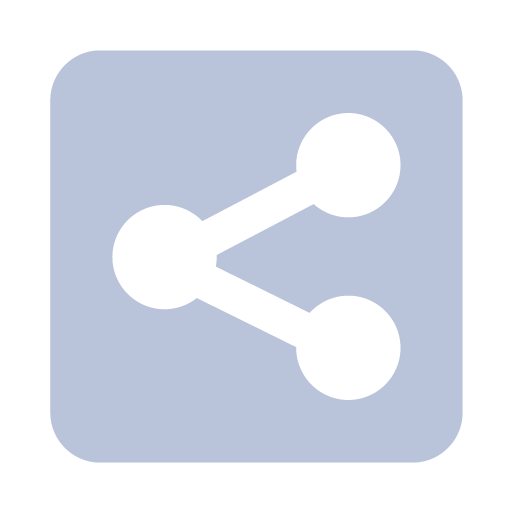 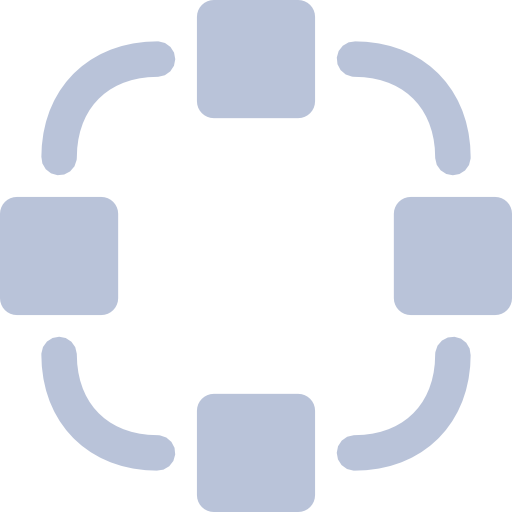 37